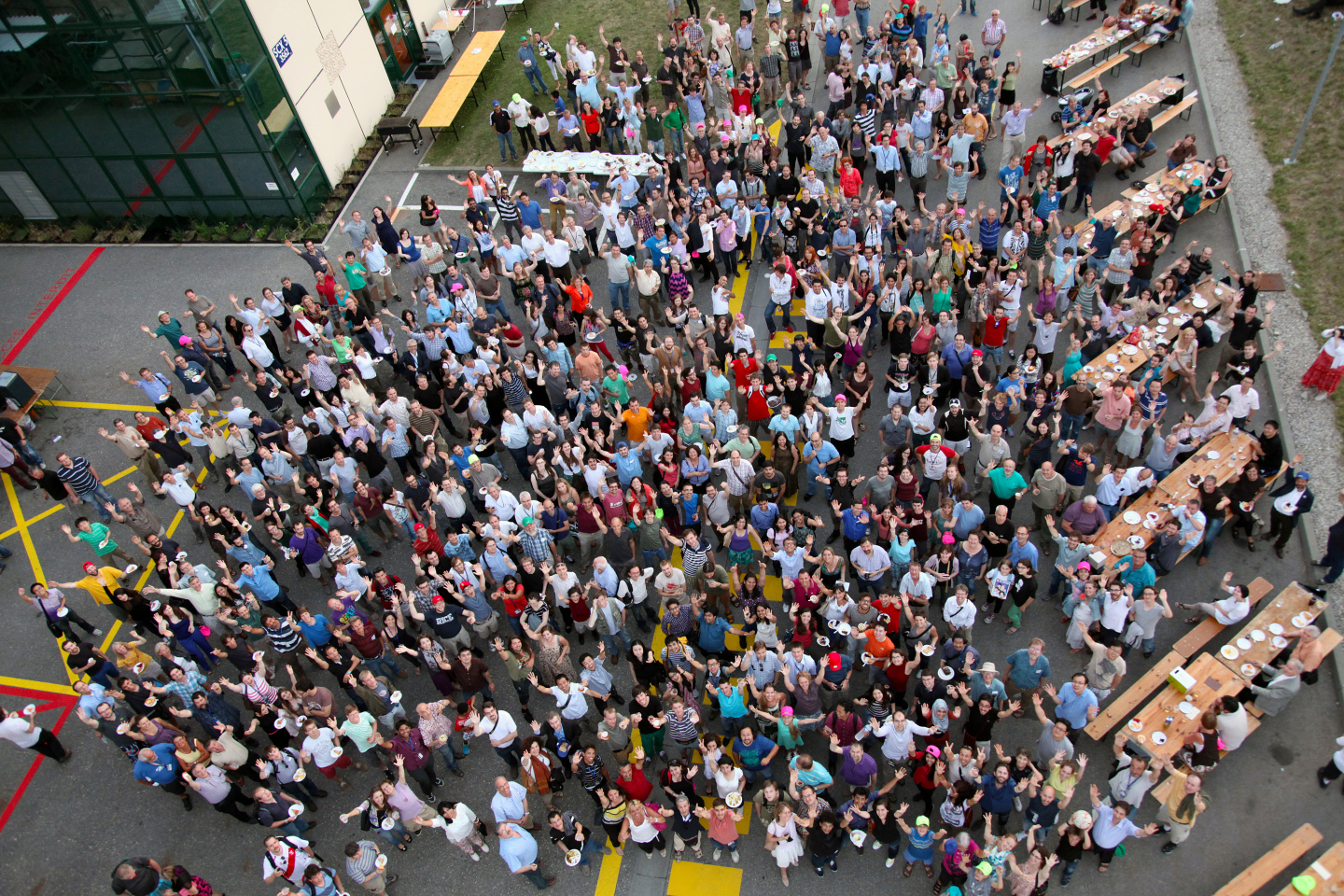 CMS 
Collaboration Board
Opening Plenary – CMS Physics Week 
October 13-17th, 2014
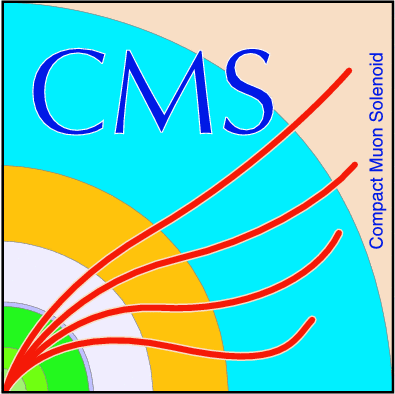 Some important events this week
October 13th, 2014
The CMS Collaboration Board Chair team (cms-cbchairteam@cern.ch)
2
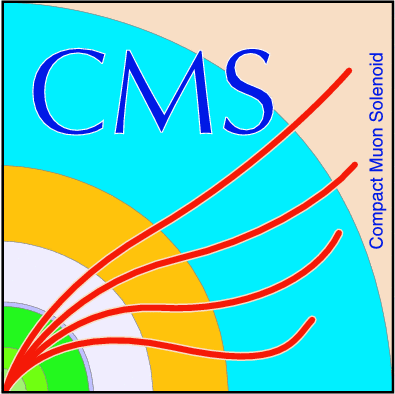 Today: Industry Awards & Career Event
October 13th, 2014
The CMS Collaboration Board Chair team (cms-cbchairteam@cern.ch)
3
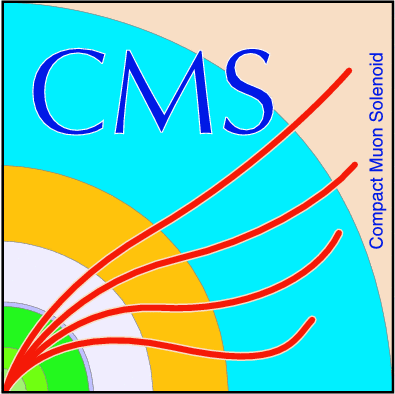 Topics for CB98 (Oct 17th, 2014)
October 13th, 2014
The CMS Collaboration Board Chair team (cms-cbchairteam@cern.ch)
4
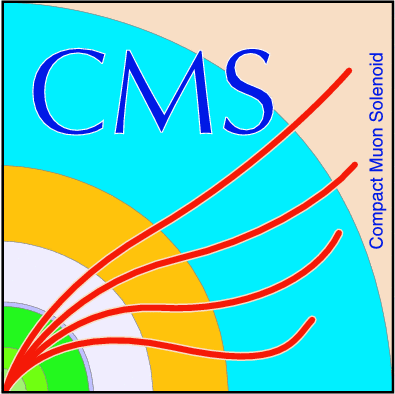 Topics for CB98 (Oct 17th, 2014)
October 13th, 2014
The CMS Collaboration Board Chair team (cms-cbchairteam@cern.ch)
5
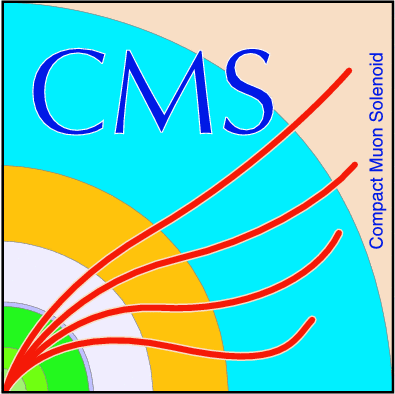 Topics for CB98 (Oct 17th, 2014)
October 13th, 2014
The CMS Collaboration Board Chair team (cms-cbchairteam@cern.ch)
6
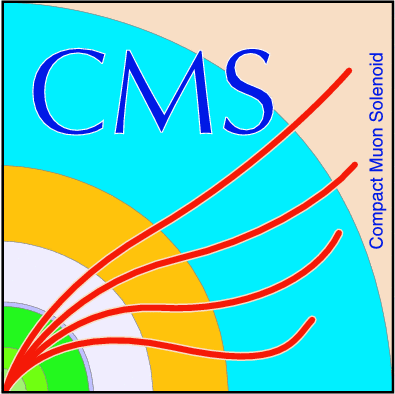 Topics for CB98 (Oct 17th, 2014)
October 13th, 2014
The CMS Collaboration Board Chair team (cms-cbchairteam@cern.ch)
7
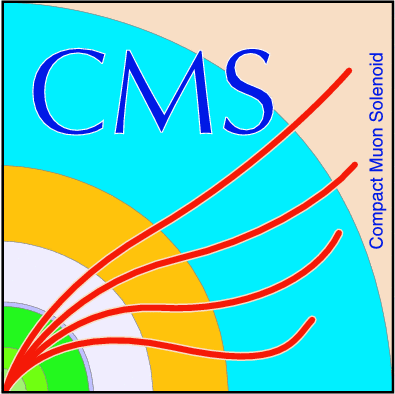 Update of SCOAP3
October 13th, 2014
The CMS Collaboration Board Chair team (cms-cbchairteam@cern.ch)
8
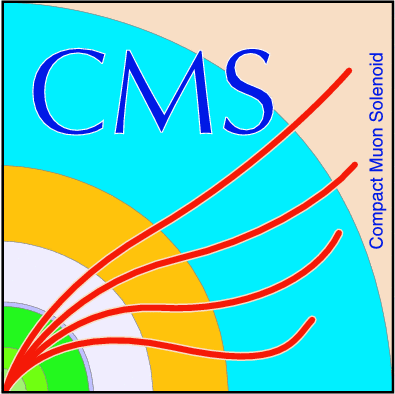 News from Michael Hoch
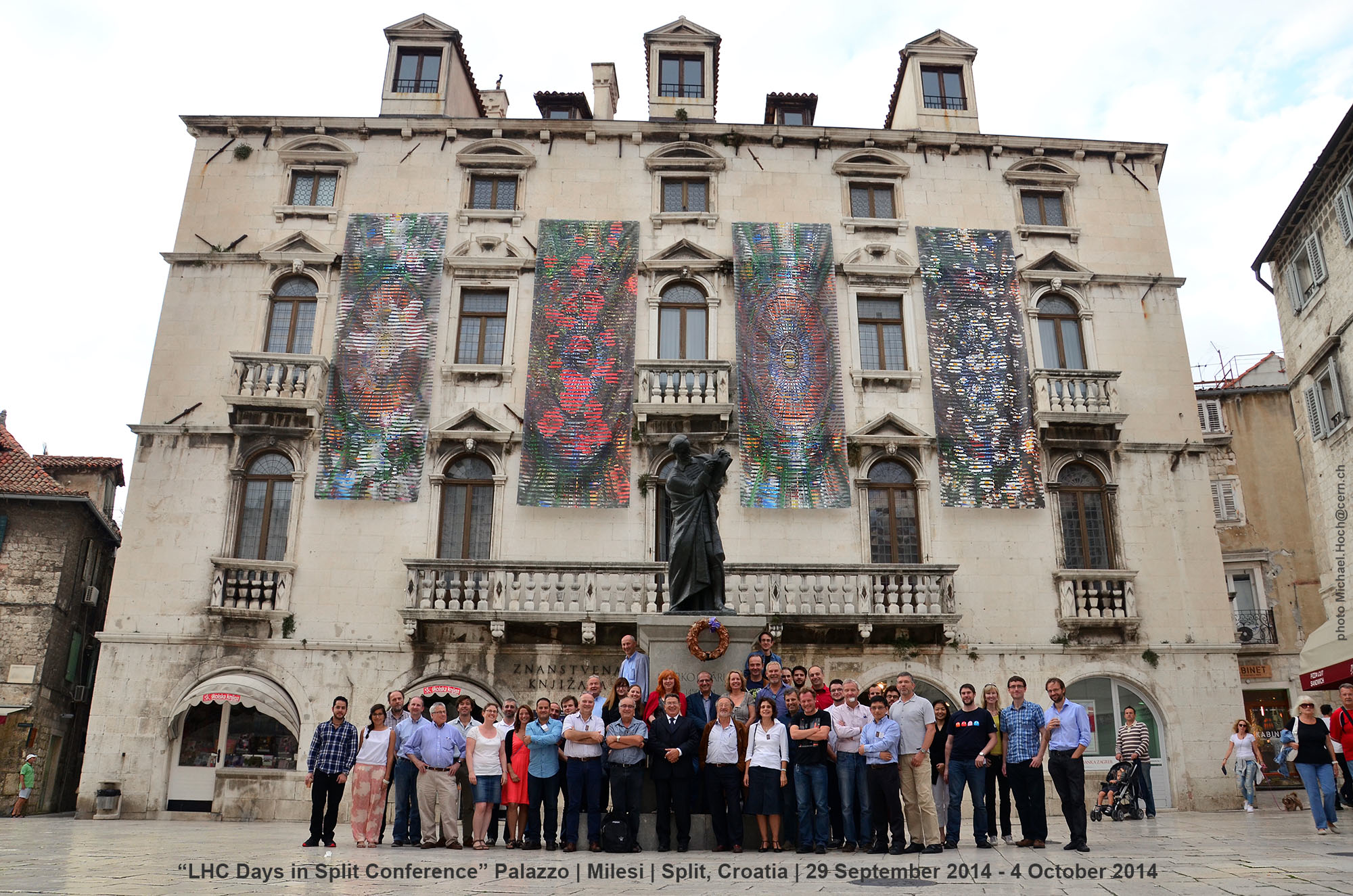 October 13th, 2014
The CMS Collaboration Board Chair team (cms-cbchairteam@cern.ch)
9
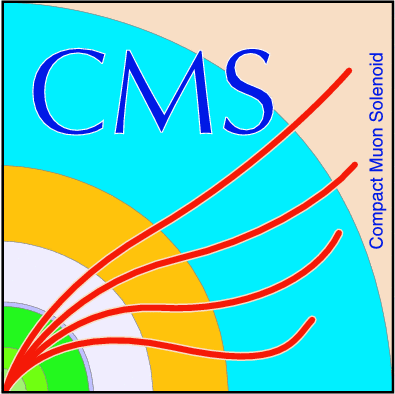 Topics for CB98 (Oct 17th, 2014)
October 13th, 2014
The CMS Collaboration Board Chair team (cms-cbchairteam@cern.ch)
10
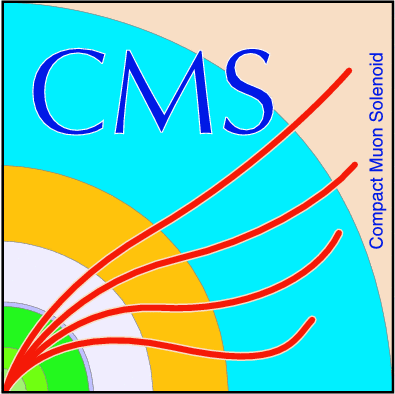 Topics for CB98 (Oct 17th, 2014)
October 13th, 2014
The CMS Collaboration Board Chair team (cms-cbchairteam@cern.ch)
11
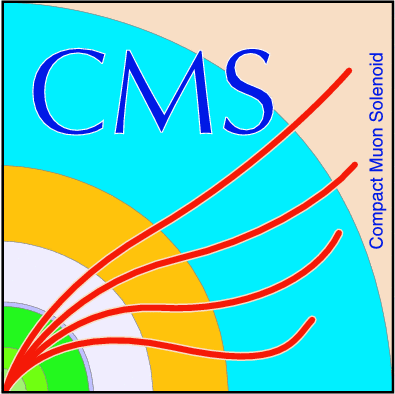 CB Chat (Wedn 18:00 at “Pas Perdu”)
October 13th, 2014
The CMS Collaboration Board Chair team (cms-cbchairteam@cern.ch)
12
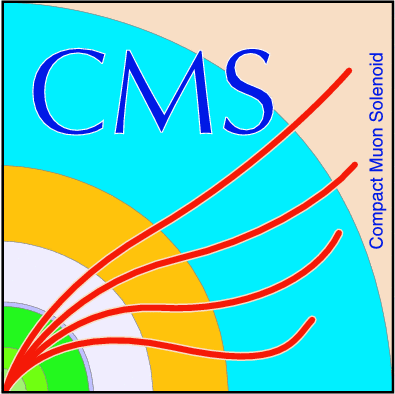 CB Chat (Wedn 18:00 at “Pas Perdu”)
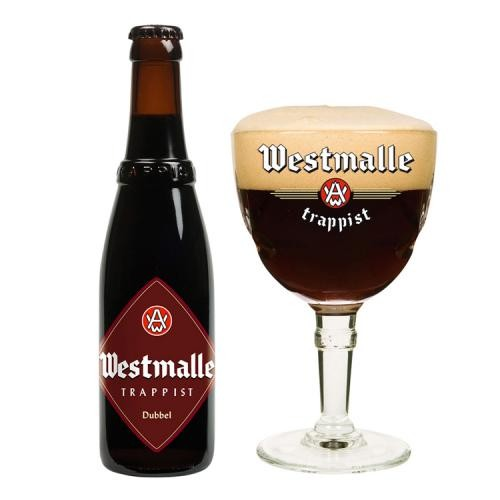 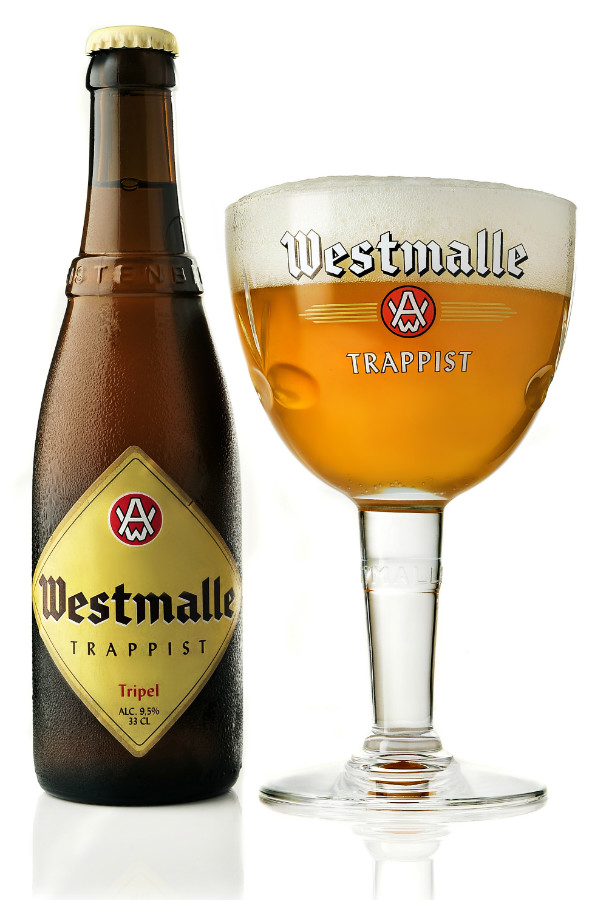 October 13th, 2014
The CMS Collaboration Board Chair team (cms-cbchairteam@cern.ch)
13
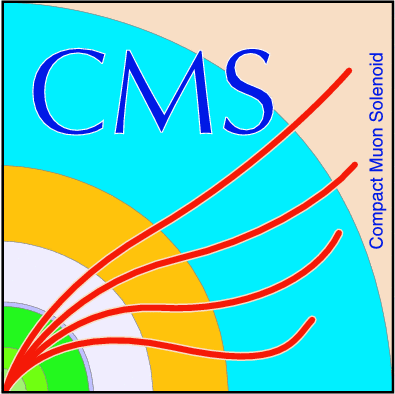 Collaboration Board Chair team
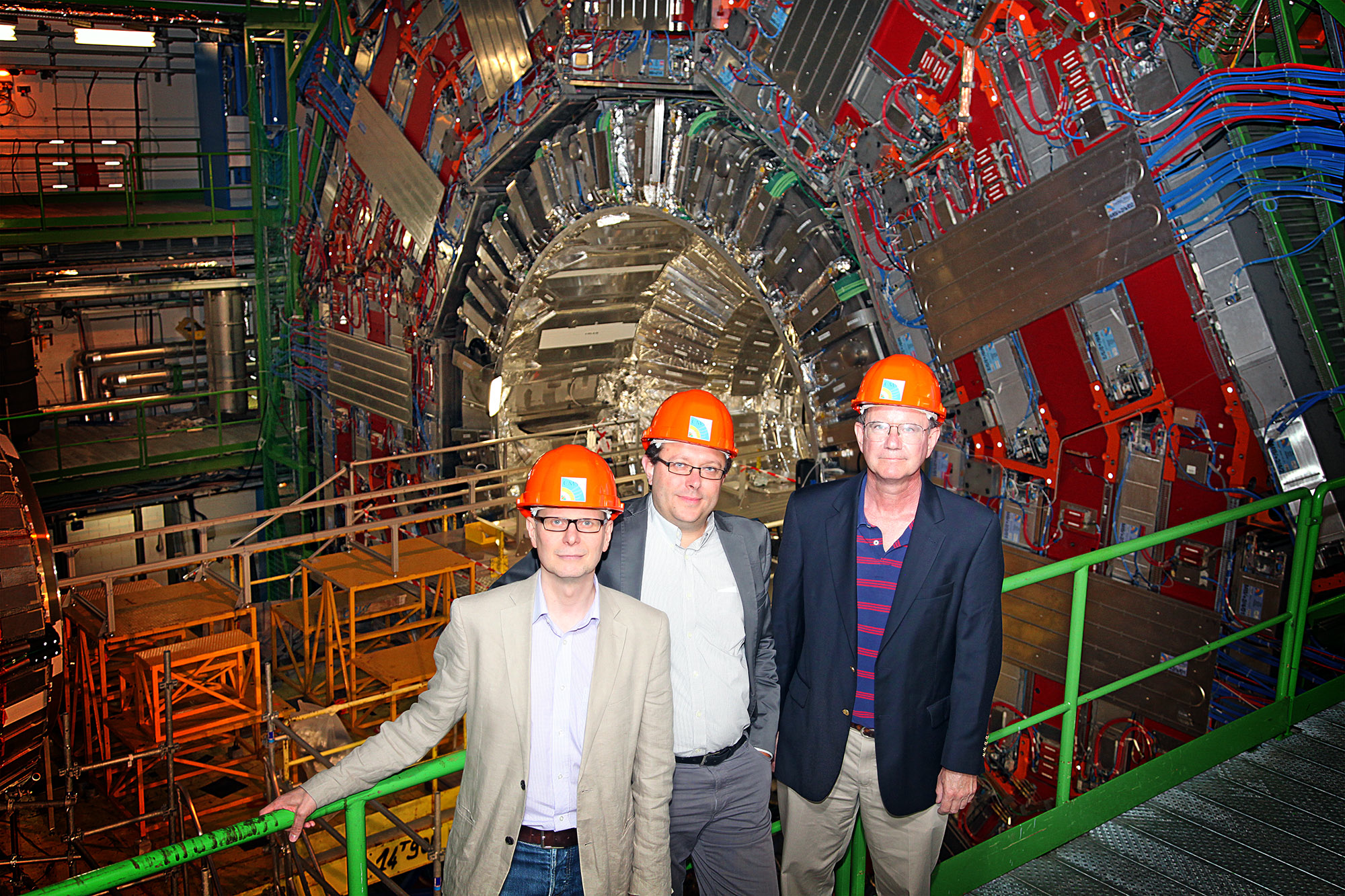 July 1st 2014 until August 31st, 2017
Chairperson
Jorgen D’Hondt
Secretary
Nick Hadley
Deputy Chairperson
Günther Dissertori
October 13th, 2014
The CMS Collaboration Board Chair team (cms-cbchairteam@cern.ch)
14